Present vs Past
Can you spot the difference between verbs in the past and in the present? Put these ones into columns to show which they are. What did you look at to find out which column to put them in?
J’ai fini	       Il regarde	Vous perdez      Il a regardé	    J’ai vendu
	Nous avons choisi		 Elles attendent 	Tu as mangé
Vous avez répondu	   Je finis	 Elles ont attendu	Tu manges
Past
Present
Past tense starter
Fill in the gaps with the past participle (the word that in English ends in ‘-ed’) of the verb in brackets.  Look at your book for help!
Elle a _____________ (acheter) une robe 
Tu as ________ (visiter) le château 
Elles ont ___________ (écouter) la musique 
Ma soeur a ___________ (parler) à ses amis 
J’ai __________ (chercher) mon stylo 
Mes parents ont    _________ (voyager) en Espagne 
J’ai __________ (travailler) dans un bureau
Finished?
For a house point, write down what each one means in English.
Past tense starter
These sentences are all in the PAST TENSE. 
Fill in the gaps with the right word for ‘have/has’ (look at the first word in the sentence to work out what word goes in the gap). Use your book for help!
J’____ regardé un film. 
Nous _______ mangé du pizza.
Elle ___ joué au rugby. 
Tu ____ visité le musée. 
Elles ______ écouté la radio. 
Il ____ voyagé en train. 
Vous _____ payé 5 euros.
Ils ____ étudier les maths.
Finished?
For a merit, write down what each one means in English.
In the past
Spot the mistakes in these sentences & write them correctly.
Look at the work in your book for help!
J’ai regarder un film
Je mangé des bonbons 
J’ai jouer au tennis
J’ai attendre au restaurant
Je avoir vendu la voiture 
Je préparé le petit déjeuner
J’ai choisir un sandwich
Je fini le travail
Remember! The verb (the word that tells you what action the person did) should ALWAYS end in either –é, -i or -u
Finished?
Write down what the corrected sentences mean in English.
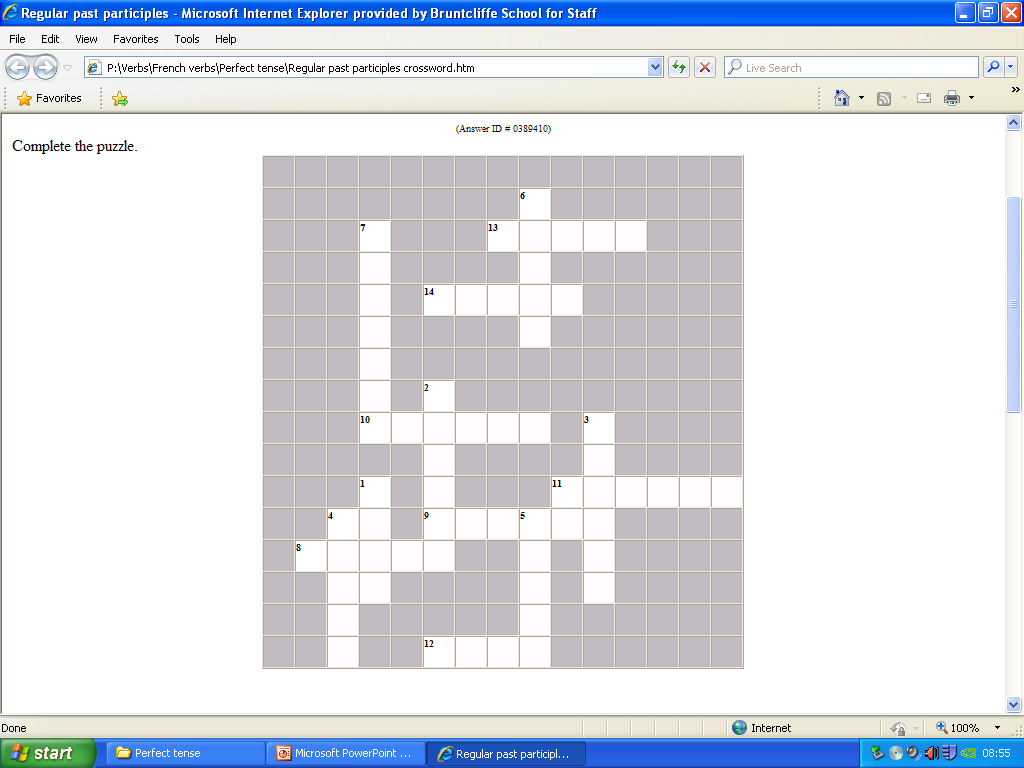 Down1.  Finir 2.  Montrer 3.  Choisir 4.  Danser 5.  Parler  6.  Perdre 7.  Regarder 
Across8.  Manger 9.  Remplir 10.  Ecouter 11.  Voyager 12.  Jouer  13.  Vendre 14.  Rendre
I ate  j’ai mangé
We played
They (m) watched
He finished
You lost
They (f) liked
You found
We thought